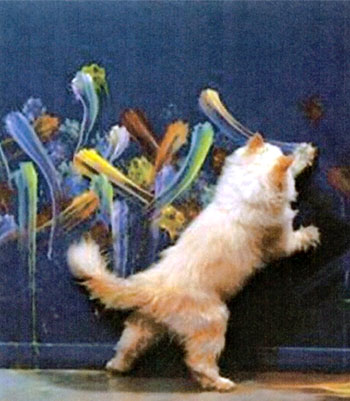 Art 4 CaTS
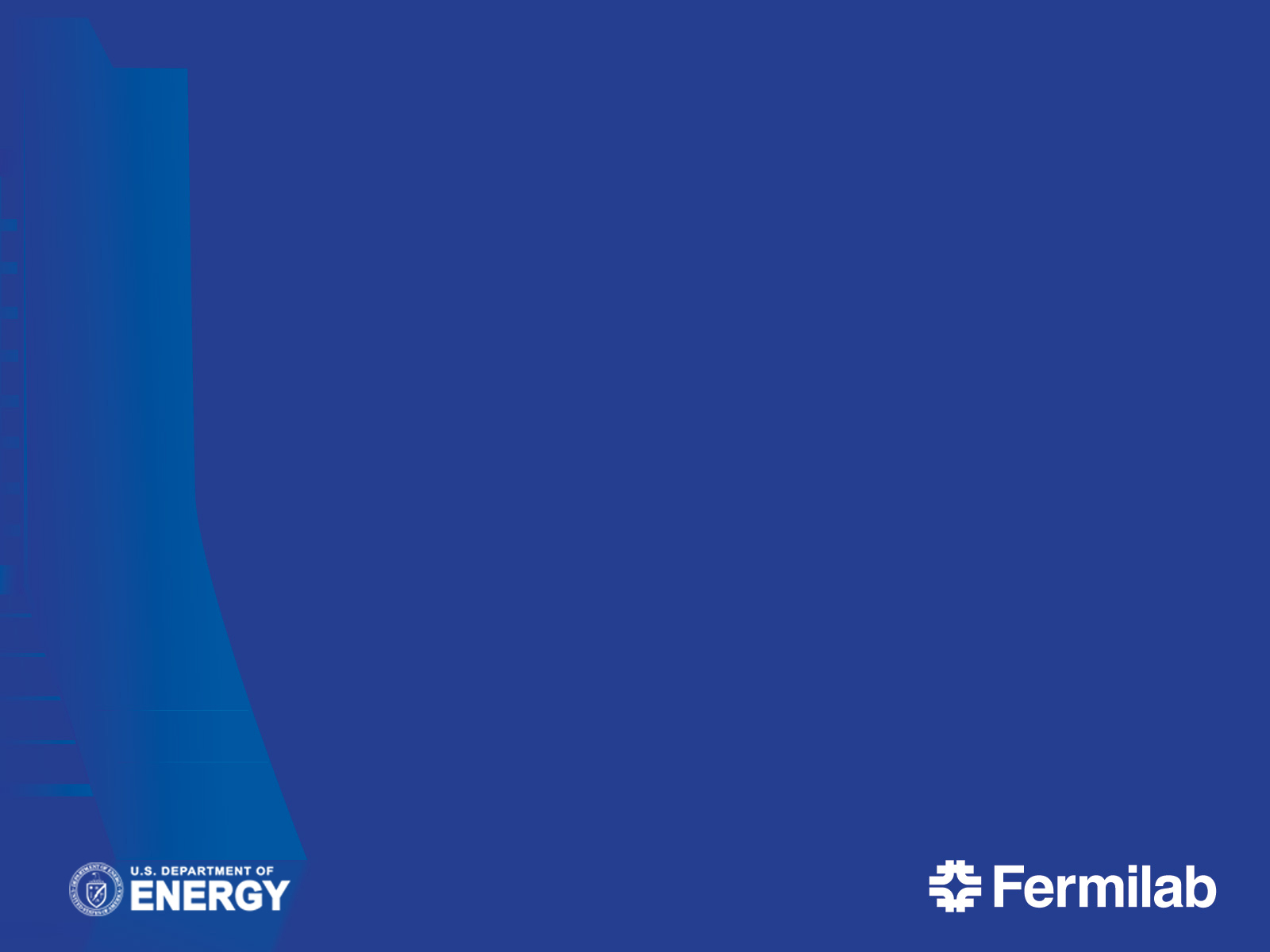 Muon Collider simulation status and plans
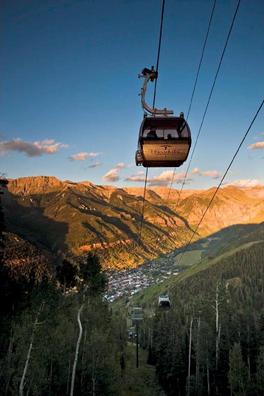 Hans Wenzel
November 21st 2013
Hans Wenzel
November 21st 2013
Hans Wenzel

Fermilab
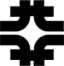 Feb. 22nd  2012
Outline
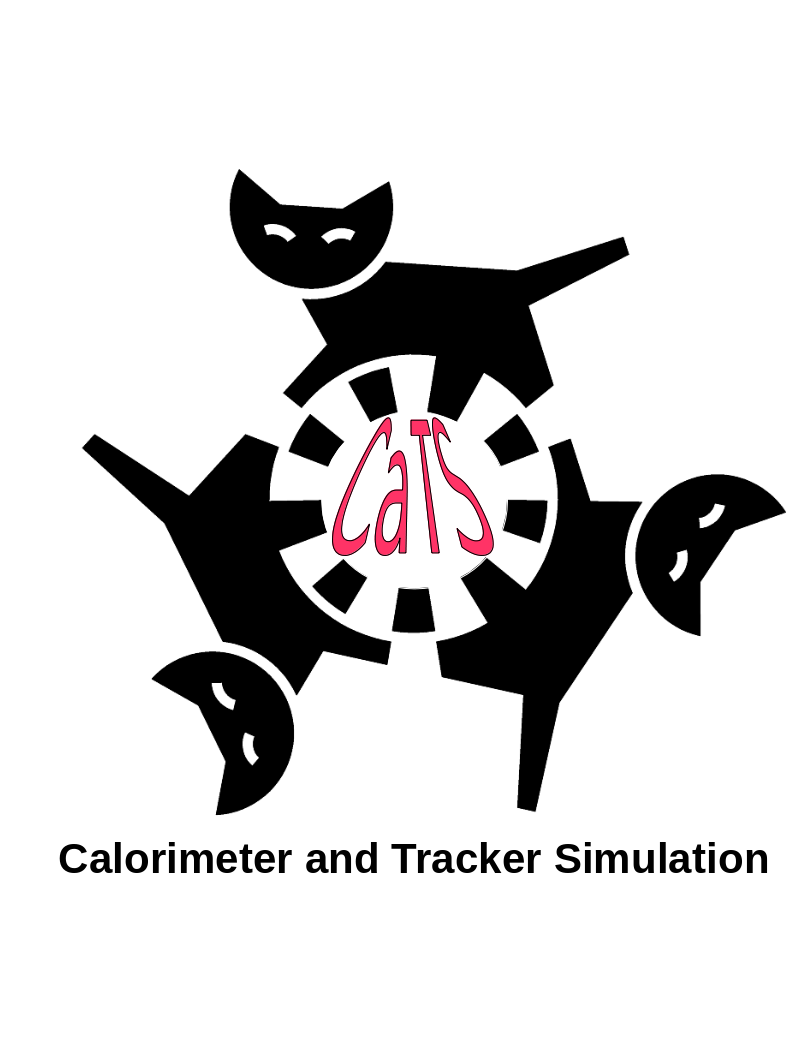 Motivation
art/artg4
The gdml detector description language and  extensions thereof
Flow control (fcl file)
How is the data stored and how do we access it. 
Plan
Acknowledgement
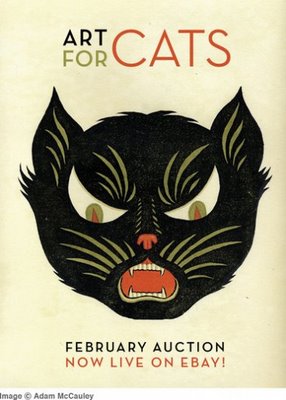 Hans Wenzel
November   21st   2013
Charge
Extension of geant 4 validation effort but  geared specifically towards the needs of the intensity frontier community. 
develop an ART based package for monitoring of all identified physics plots relevant to intensity frontier experiments at the model and physics list level.
port elements of Julia’s (stand alone) tests to ART  and in addition integrate both EM and HAD plots into this package. 
explore the possibility to use the G4-ART interface. 
Develop tools to facilitate tests and customization of physics lists.
The plots to monitor in this package will be associated with individual models (compared with thin target experiments aka first interaction) or physics lists, as well as with quantities to be validated with results from test beam and real experiments. 
For more complex validation, simplified geometry may be used or real configurations from the experiments could be imported to this ART application.
Hans Wenzel
November   21st   2013
Motivation
Fast prototyping  make working with geant4 easy without obstructing its functionality.
Avoid specialized  application, changes to the detector don’t require compilation  modular system.
Don’t reinvent the wheel (artG4, nona, LArSoft have solutions so art and Geant4 play together ), CaTS provides example of modular system.  GDML is a language to describe geometries….
Make use of the components of CaTS  allow calorimeter R&D and other detector R&D projects to migrate to the new system. 
Grid: does relocate able  UPS make life easier? 
Easier packaging, installation? 
Develop art expertise
make use of software developed for art?
Hans Wenzel
November   21st   2013
What does art do?
A “lite” forked version of the CMS framework

Supplies all expected framework services as well as links between data objects (Ptr’s and Assn’s)

Used by many Fermilab Intensity Frontier Experiments: (NOvA, g-2, Mu2e, MicroBoone,LBNE) and some others (e.g. DS50)

Written by SCD/CET department

Currently being adapted for multi-processing and DAQ
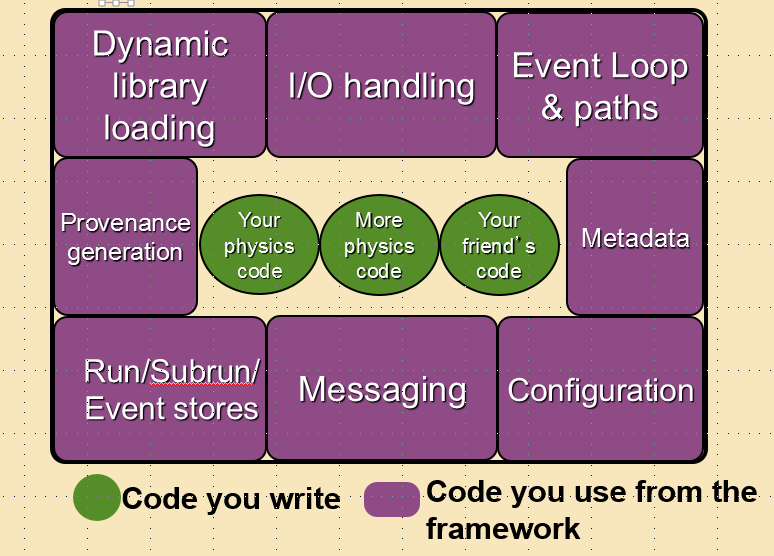 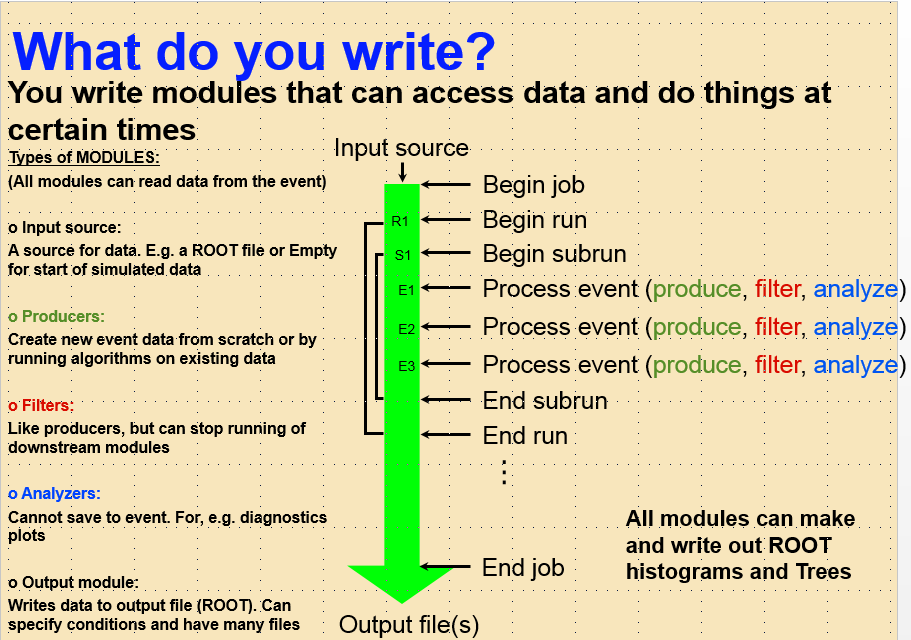 Hans Wenzel
November   21st   2013
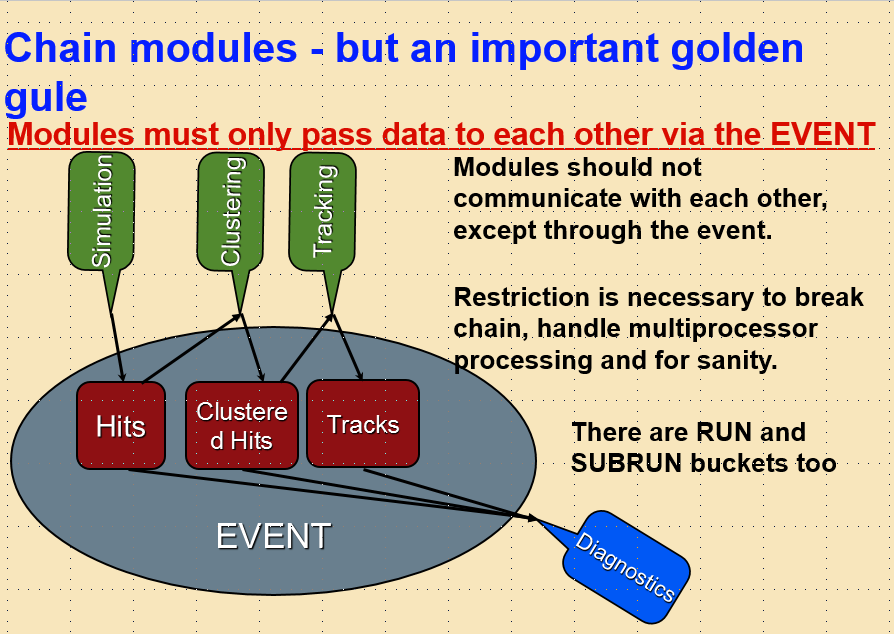 Hans Wenzel
November   21st   2013
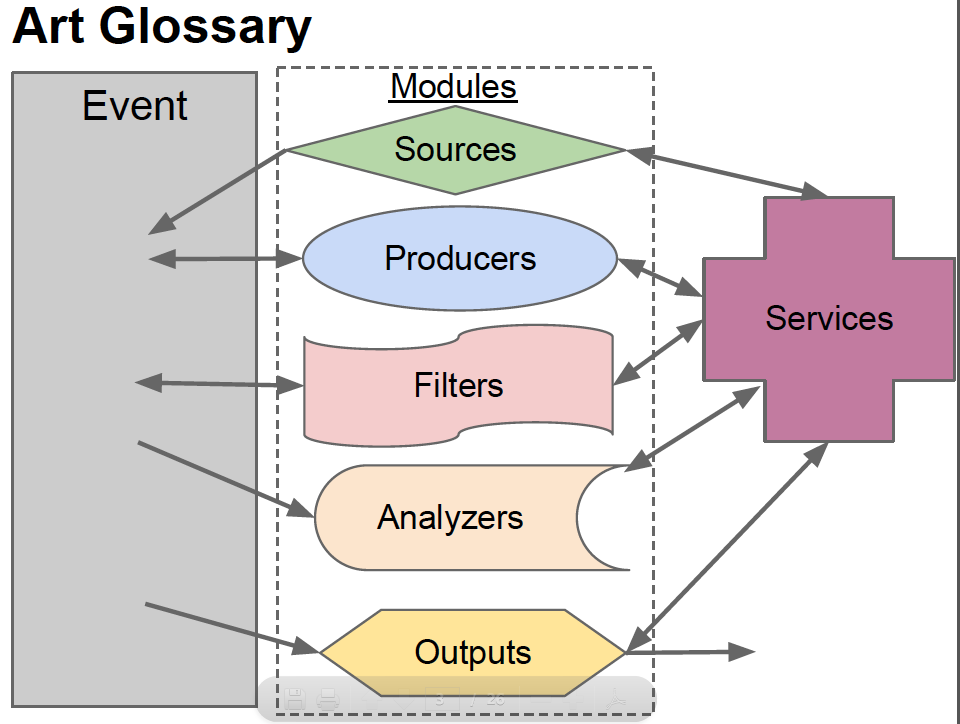 Hans Wenzel
November   21st   2013
artg4
One producer that handles Geant: ArtG4Main

To make it generic, ArtG4Main delegates lots of responsibilities to 
SERVICES that are ONLY used by ArtG4Main. 
The configuration files says what Services to load
GDML_Detector_Service
(creates the World and SD’s)
MyEventAction
ArtG4Main
Producer
MyPhysicsList
SteppingAction
Hans Wenzel
November   21st   2013
Modular system: 
build detector from predefined components
m
BeamDump
BaseArtHit
EM
Hadronic
ArtTrackerHits   ArtPhotonHits  ArtCalorimeterHits    …
Tracker
Particle ID
Cerenkov Radiator
PhotonSD
produces ArtPhotonHits
CalorimeterSD
produces ArtCalorimeterHits
TrackerSD
produces ArtTrackerHits
StoppingCalorimeterSD
Pro. ArtCalorimeterHit
Hans Wenzel
November   21st   2013
GDML
Gdml developed to completely describe geometries, matched to the 
corresponding  geant 4 C++ classes.
Supported by geant 4 collaboration.
Easily extendable to include e.g. sensitive detectors (done),
 visualization attributes (available), segmentation (not done).
Several browsers exist that allow to visualize (debug) the Geometry.
Converters available to change into different formats. 
clear separation of  detector description (gdml) and run time configuration 
Sensitive Detector:
Knows how to create Hits and how to add hitlist to the event. 
Is attached to a logical volume
    ( as specified in gdml file)
To retain provenance gdml file is stored in run record.
But: no scheme for segmentation/readout geometry (needed?)
Hans Wenzel
November   21st   2013
Gdml file (1: schema and definitions)
<?xml version="1.0" encoding="UTF-8" ?>
<gdml xmlns:xsi="http://www.w3.org/2001 XMLSchema-instance" 
xsi:noNamespaceSchemaLocation=
"http://service-spi.web.cern.ch/service-spi/app/releases/GDML/schema/gdml.xsd">

   <define>
      <variable name="i" value="0"/>
      <variable name="j" value="0"/>
      <variable name="k" value="0"/>
      <constant name="numlay" value="2"/>
      <constant name="numcol" value="2"/>
      <constant name="numrow" value="2"/>
      <constant name="scalex" value="300"/>
      <constant name="scaley" value="300"/>
      <constant name="scalez" value="5"/>
      <constant name="absoffsetz" value="-0.5"/>
      <constant name="szoffsetz" value="2.0"/>
   </define>
Hans Wenzel
November   21st   2013
gdml file (2: materials)
<materials>
      <element name="Oxygen"   formula="O"  Z="8.">  <atom value="16.0"/>   </element>
      <element name="Nitrogen" formula="N"  Z="7.">  <atom value="14.01"/>  </element>
      <element name="Lead"     formula="Pb" Z="82."> <atom value="207.20"/> </element>
      <element name="Carbon"   formula="C"  Z="6.">  <atom value="12.01" unit="g/mole"/>  </element>
      <element name="Hydrogen" formula="H"  Z="1.">  <atom value="1.01" unit="g/mole"/>  </element>
 
      <material name="Air">
        <D value="1.290" unit="mg/cm3"/>
        <fraction n="0.7" ref="Nitrogen"/>
        <fraction n="0.3" ref="Oxygen"/>
      </material>

      <material name="Scintillator">
        <D value="1.032" unit="g/cm3"/>
        <composite n="9" ref="Carbon"/> 
        <composite n="10" ref="Hydrogen"/> 
      </material>
      
      <material name="metalPb">
        <D value="11.340" unit="g/cm3"/>
        <composite n="1" ref="Lead"/> 
      </material>
   </materials>
Hans Wenzel
November   21st   2013
Gdml(3: solids, logical volumes)
<solids>
      <box name="WorldBox" lunit="mm" x="5000" y="5000" z="5000"/>
      <box name="CalorimeterCell"  lunit="mm" x="300" y="300" z="4"/>
      <box name="ScintillatorCell"  lunit="mm" x="300" y="300" z="1"/>
   </solids>
Hans Wenzel
November   21st   2013
Gdml (4: placing the physical Volumes)
<structure>
      <volume name="CaloVol">
         <materialref ref="metalPb"/>
         <solidref ref="CalorimeterCell"/>
         <auxiliary auxtype="SensDet" auxvalue="Calorimeter"/>
   
      </volume>
      <volume name="ScintVol">
         <materialref ref="Scintillator"/>
         <solidref ref="ScintillatorCell"/>
         <auxiliary auxtype="SensDet" auxvalue="Calorimeter"/>
      </volume>
      <volume name="TOP">
         <materialref ref="Air"/>
         <solidref ref="WorldBox"/>
         <loop for="i" from="0" to="numrow" step="1">
         <loop for="j" from="0" to="numcol" step="1">
         <loop for="k" from="0" to="numlay" step="1">
            <physvol>
               <volumeref ref="CaloVol"/>
               <position name="posijk" x="scalex*(i-numrow/2)" y="scaley*(j-numcol/2)" z="absoffsetz+scalez*(k-numlay/2)"/>
            </physvol>
            <physvol>
               <volumeref ref="ScintVol"/>
               <position name="posijk2" x="scalex*(i-numrow/2)" y="scaley*(j-numcol/2)" z="szoffsetz+scalez*(k-numlay/2)"/>
            </physvol>
         </loop>
         </loop>
         </loop>
      </volume>
   </structure>
Hans Wenzel
November   21st   2013
Gdml (5: define the world)
<setup version="1.0" name="Default">
      <world ref="TOP"/>
   </setup>

</gdml>
Hans Wenzel
November   21st   2013
process_name:processA
source: {
  module_type: EmptyEvent
  maxEvents:  100
}
services: {
  message : {
     debugModules : ["*"]
     suppressInfo : []    
     destinations : {
       LogToConsole : {
         type : "cout"
         threshold : "DEBUG"
         categories : {
           default : { limit : 50 }
         }
       }
     }
  }
Hans Wenzel
November   21st   2013
TFileService :
  {
    fileName      : "CheckHits.root"
  }
  user: {
    DetectorHolder: {}
    ActionHolder: {}
    RandomNumberGenerator: {}
    PhysicsListHolder: {} 
    PhysicsList: { 
        PhysicsListName: "FTFP_BERT"
        DumpList: false 
        enableCerenkov: false
        enableScintillation: false
        enableAbsorption: false   
        enableRayleigh: false     
        enableMieHG: false       
        enableBoundary: false    
        enableWLS: false
}
Hans Wenzel
November   21st   2013
// Detector(s) for the simulation
    GDMLDetector : 
    {
    category: "world"
    gdmlFileName_ : "tiledsamplingcal4mmpb1mmSz.gdml"
    }   

// Action(s) for the simulation
    ClockAction: {}

    ExampleGeneralAction: {
      name: "exampleGeneral"
    }
    ExampleParticleGunAction: {
      name: "exampleParticleGun"
      use_HEP_event: true
    }
  }
}// end of services!!!
Hans Wenzel
November   21st   2013
outputs: {
out1: {
  module_type: RootOutput   
  fileName: "exampleTestingout.root"
  }
}

physics: {
  producers: {
    artg4Main: {
      module_type: artg4Main
      enableVisualization: false
      macroPath: ".:./macros"
      visMacro: "vis.mac"
      //afterEvent: pause
    }

  }
  analyzers: {
   CheckHits: {   module_type: CheckHits
                  hist_dir: "HistoDir"} 
}
Hans Wenzel
November   21st   2013
path1: [ artg4Main ]
  stream1:  [ out1, CheckHits ]

  trigger_paths: [ path1 ]
  end_paths: [ stream1 ]
}
Hans Wenzel
November   21st   2013
Example tiled PB/scintillator calorimeter
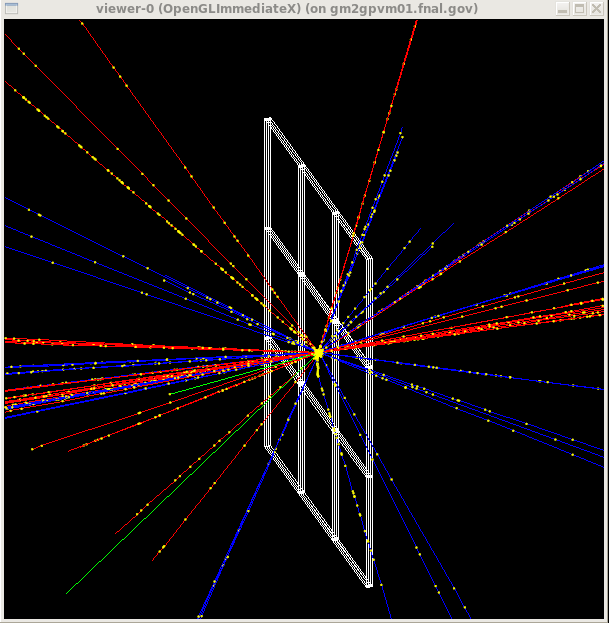 No visual Attributes?
4mm x 30cm x 30 cm Pb,
1mm x 30cm x 30 cm Sz
Pb Absorbers
Szintillator
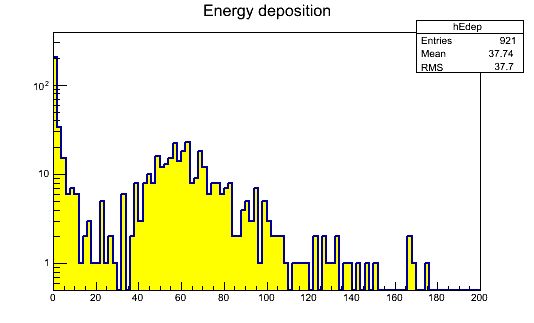 Hans Wenzel
November   21st   2013
Example PbF2 Crystal
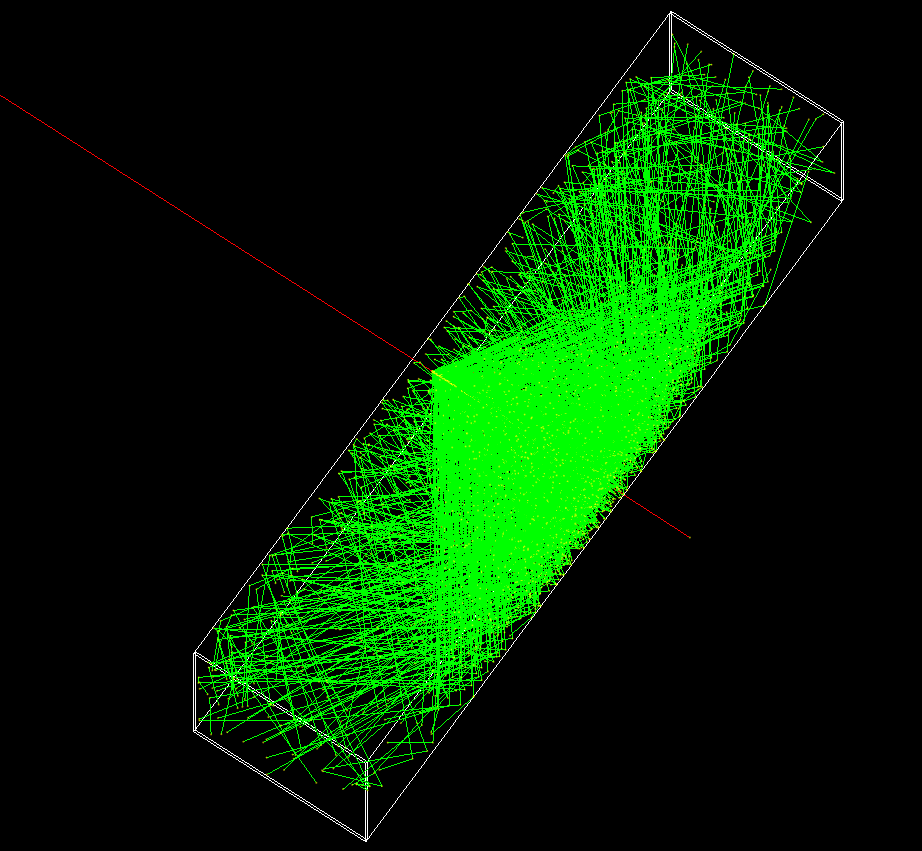 Cosmic ray Muon (red) 
producing Cerenkov radiation 
in PbF2 Crystal. Photons are 
read out at the narrow end of
the Crystal
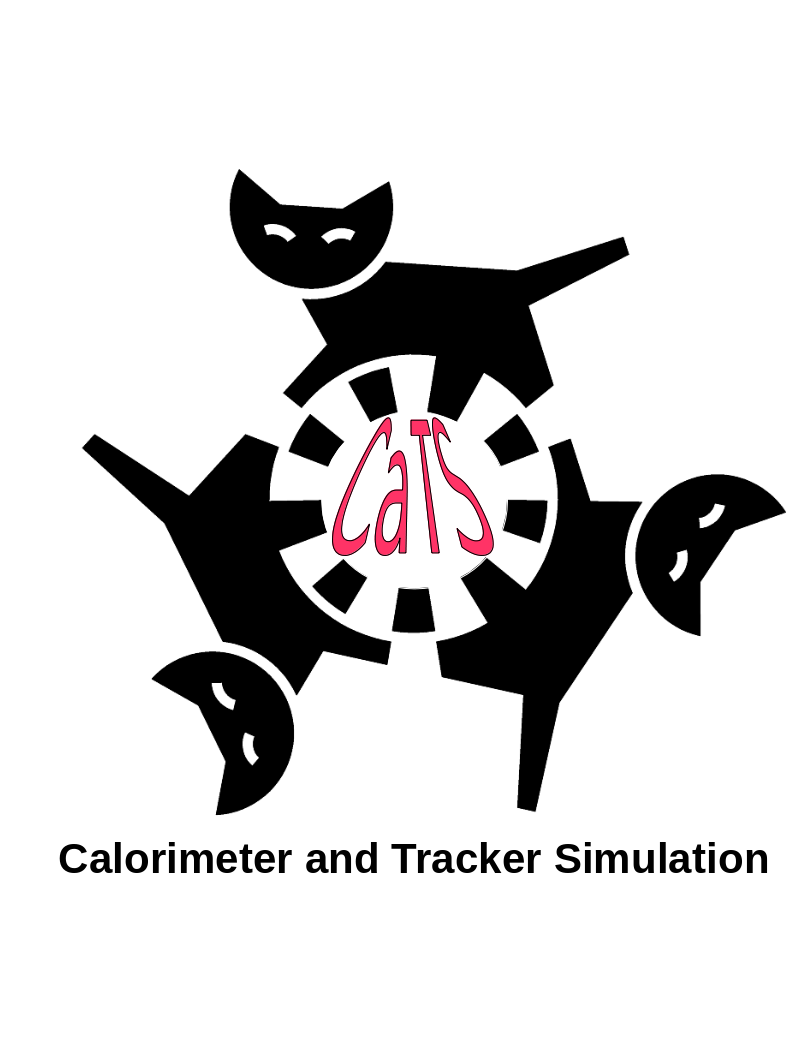 Hans Wenzel
November   21st   2013
Components
Hans Wenzel
November   21st   2013
How to store retrieve the data
BaseArtHit
ArtTrackerHits   ArtPhotonHits  ArtCalorimeterHits    …
Collect all Hit collection in a map:
std::map< std::string, vector<BaseArtHit*> >
String encodes:
Logical Volume that the SD is attached so 
Class name of specific Hit class
ArtCalorimeterHit* DRHit = dynamic_cast<ArtCalorimeterHit*> (hits[ii]);
Hans Wenzel
November   21st   2013
Plan
Clean up code and put int artg4/artg4example git repository code 
    available for others
Document netbeans (IDE) configuraton
Import all SD/Hits classes from Cats. Make sure we can do detector R&D
Implement a geant 4 test. 
Integrate numi beamline physics list (Julia) 
Implement scheme to store/retrieve/analyze the data (Hits)
……
Hans Wenzel
November   21st   2013
Acknowledgement
Thanks to:

Paul, Marc, Chris, Rob, Krzysztof, Daniel, Adam
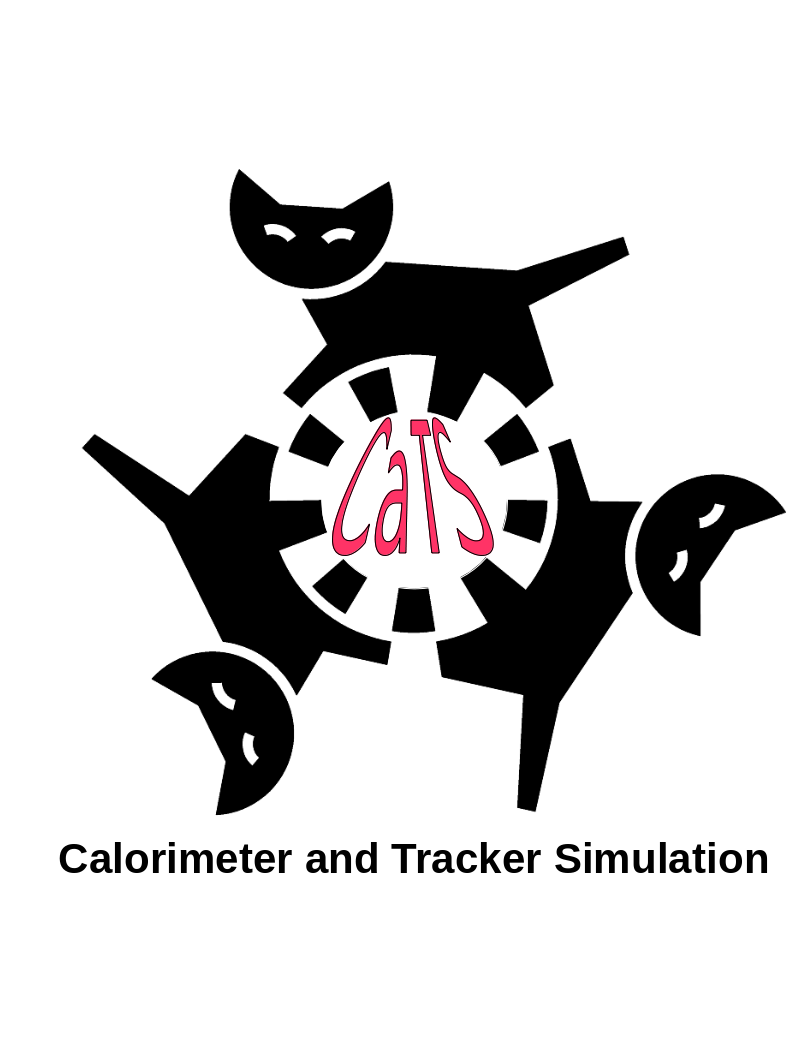 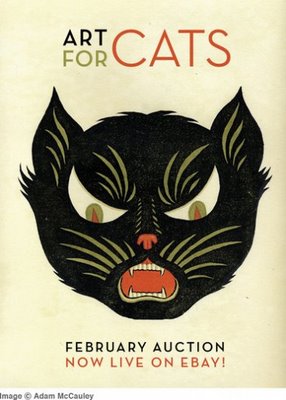 Hans Wenzel
November   21st   2013
backup
Hans Wenzel
July   18th   2013
Technical
Framework: Art  worked with it in the past
Code Repository: Redmine and Git since this is used by ART and artg4  requested to create the project (CaTS). artg4: https://cdcvs.fnal.gov/redmine/projects/artg4 
Detector description: options gdml e.g. used by nona/CaTS extension of Geant4.,  fhicl: used by artg4, custom: used by mu2e 
release management: relocatable ups???
build system: cmake (used by Geant 4, CaTS….)
environment setup: custom shell script
development machine: (something with art and artg4 installed) gm2gpvm  got an account still waiting for instructions to set up the environment.
Execution: for now use Geant 4 VO and (limited) grid resources to execute jobs
Technical (cont.)
Display of results: use geant 4 web application and database hosted here at fermilab (just create a new category)
Configuration of physics lists/ processes:  discuss with Robert, look how it’s done in G4
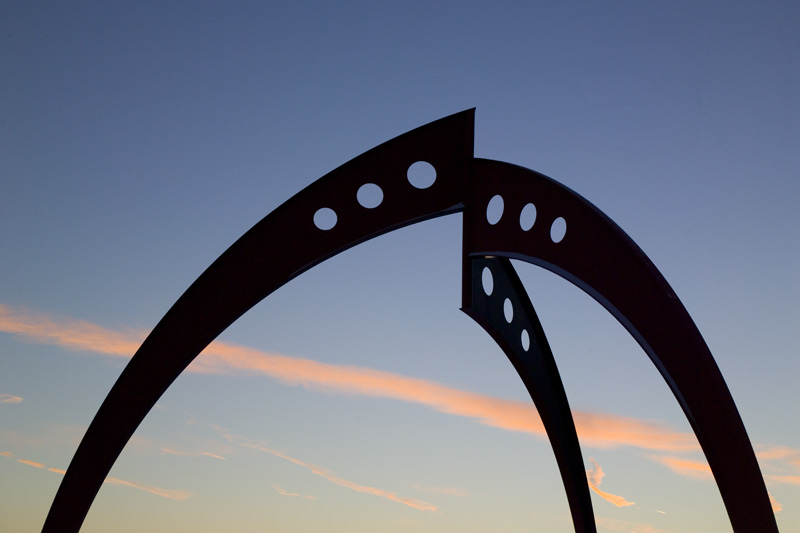 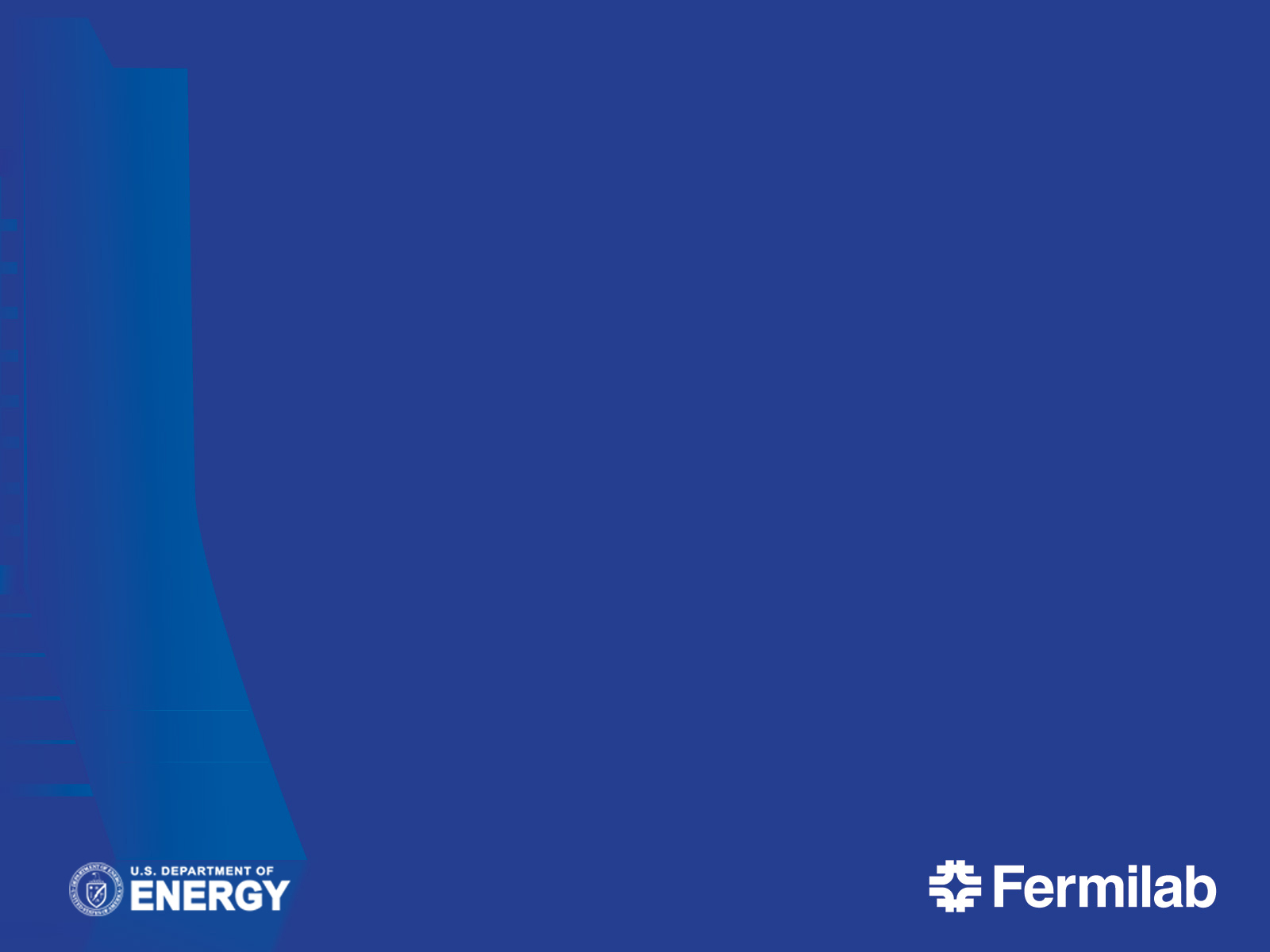 ART based package to 
monitor physics relevant to
intensity frontier physics experiments
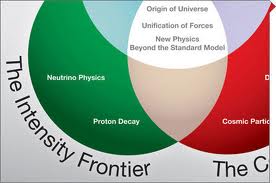 Muon Collider simulation status and plans
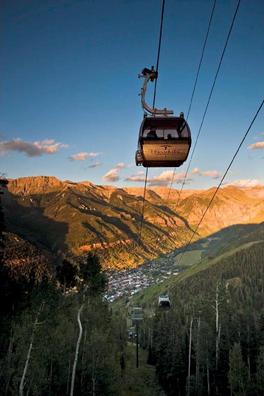 Hans Wenzel
November 21st 2013
Hans Wenzel

Fermilab
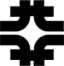 Feb. 22nd  2012
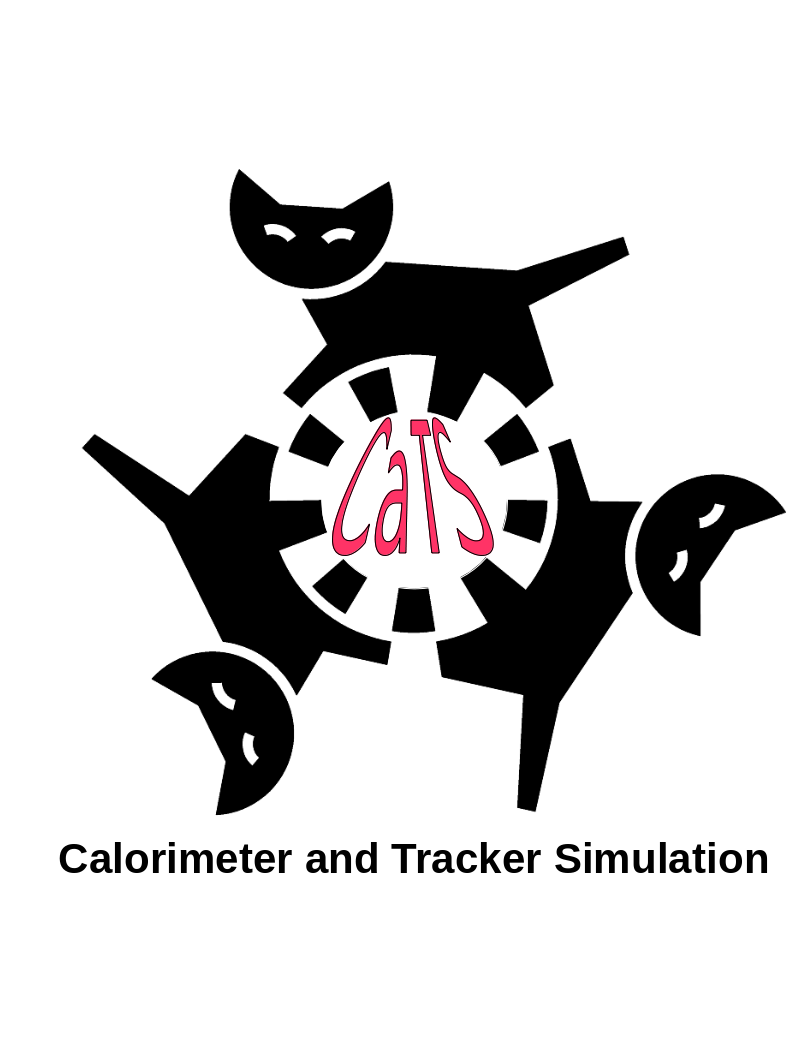 CaTS: Calorimeter and Tracker Simulation
CaTS is a flexible and extend-able framework (based on geant4 and ROOT) for the general simulation of calorimeter and tracking detectors. 
In the following look at CaTS to:
identify the features that we want,
features that should be replaced by services of  Art,
extensions ??